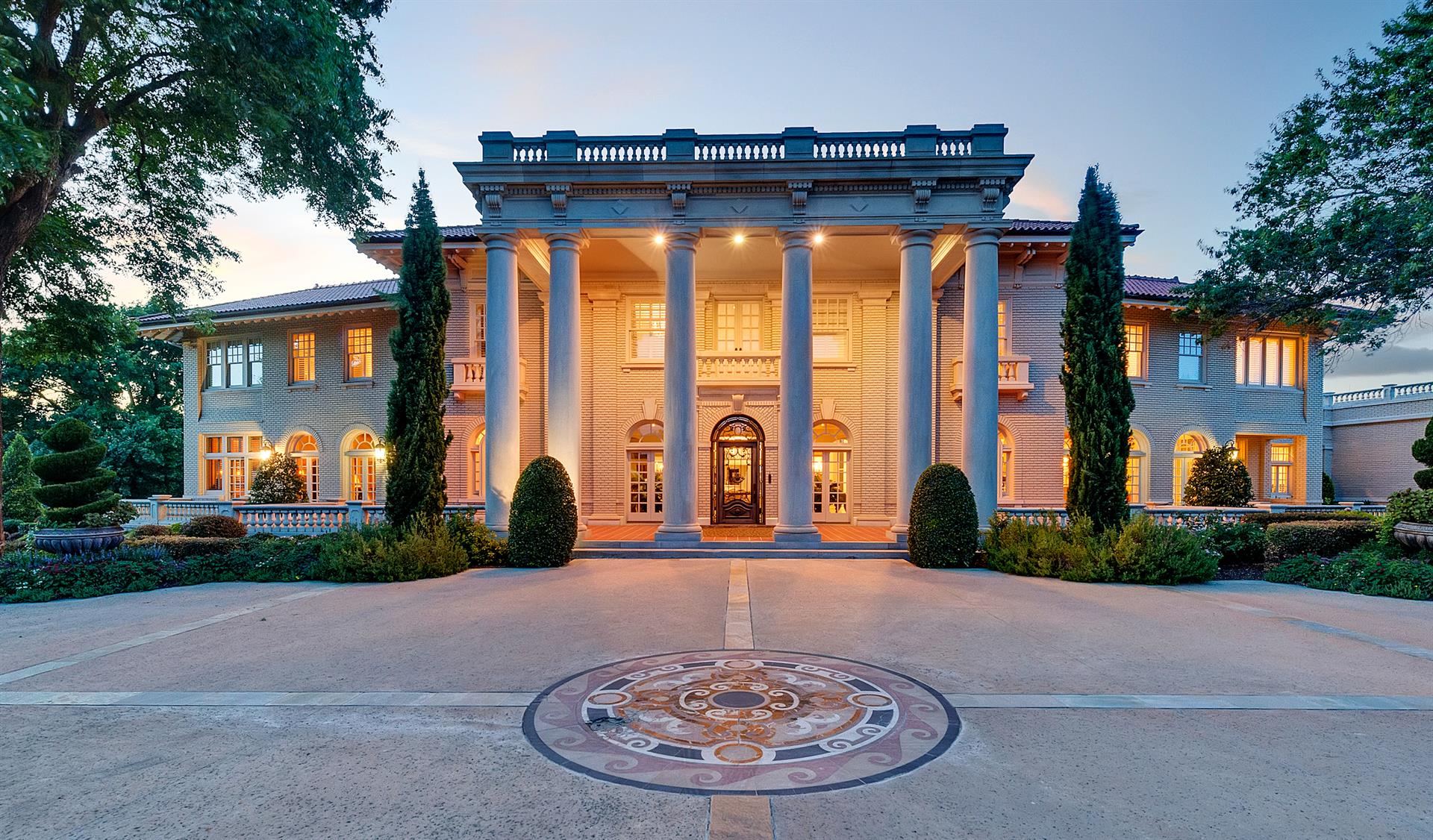 Global Family Success ProgramA Generations Empowerment Enterprises, LLC Program
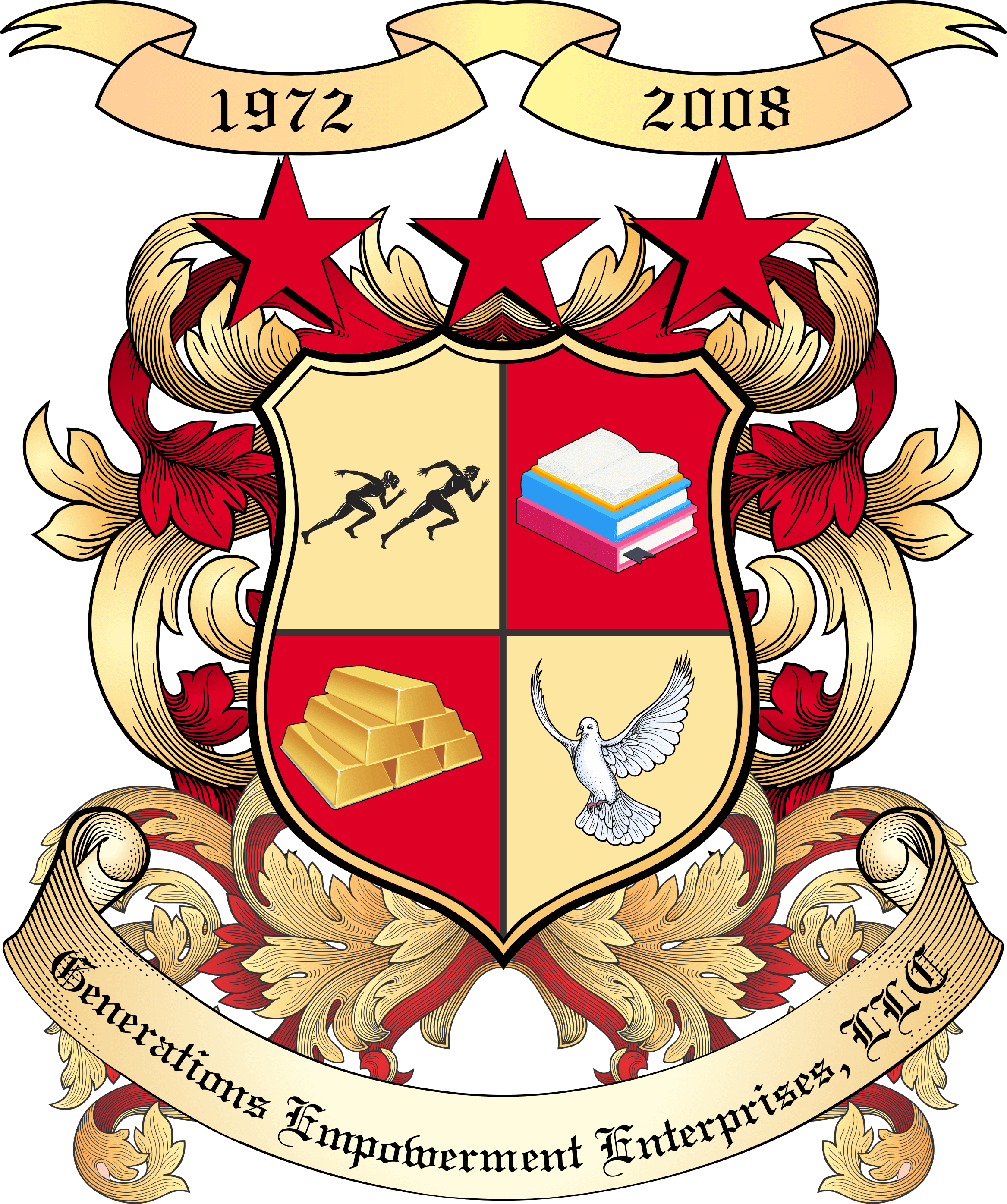 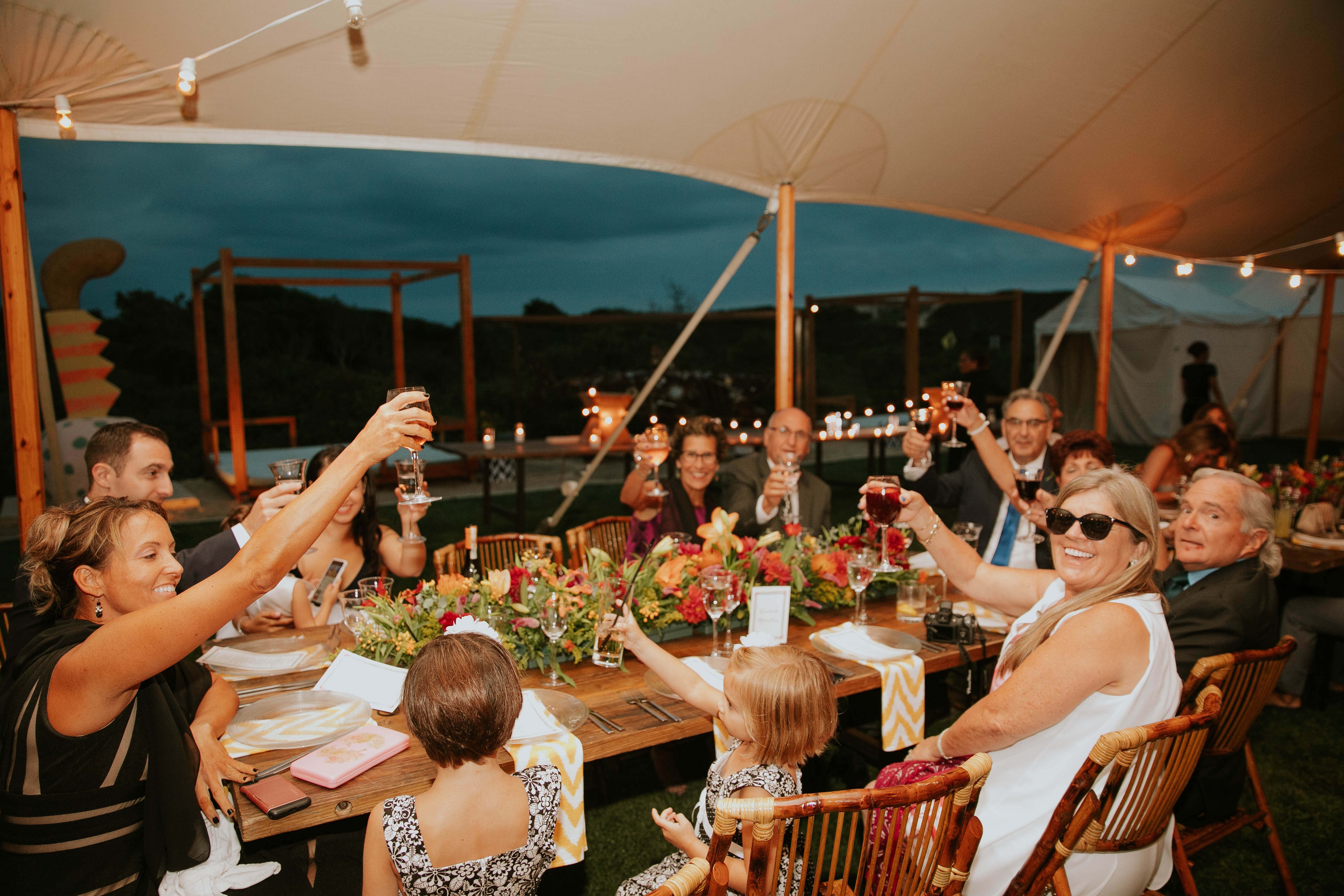 Multigenerational Debt Freedom & Wealth Building PlanFamilies Learning Together Build Generational Wealth
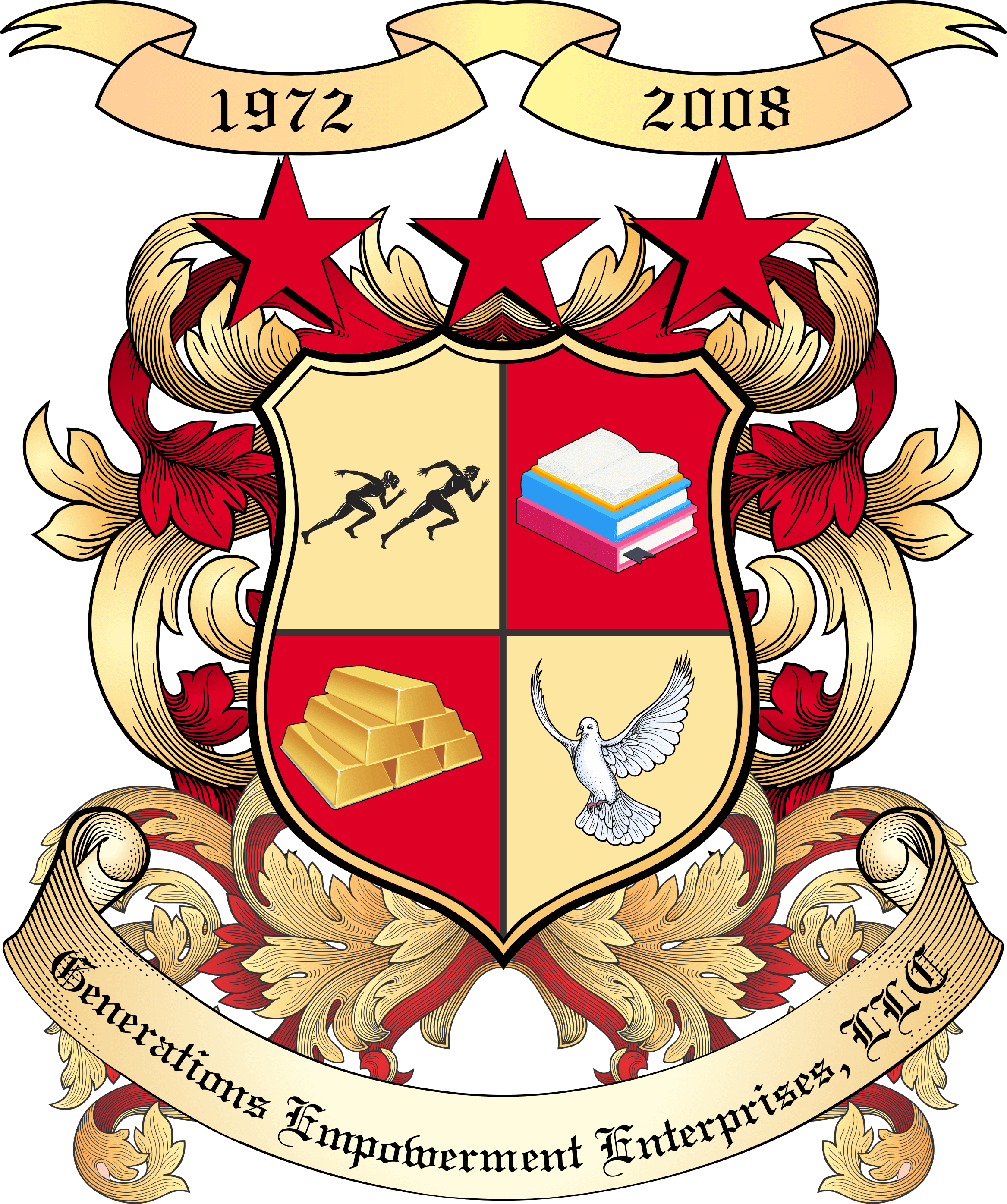 Chapter 18: Boomerang Flight Plan to Debt Freedom & Wealth
Multigenerational 
Debt Freedom & Wealth Building  Plan
Consult with your Financial Advisor & Tax Accountant
© 2020 Copyright by Generations Empowerment Enterprises, LLC
[Speaker Notes: Janice]
Chapter 18: Boomerang Flight Plan to Debt Freedom & Wealth
Assignment
WKB p.118-119
© 2020 Copyright by Generations Empowerment Enterprises, LLC
[Speaker Notes: Janice]
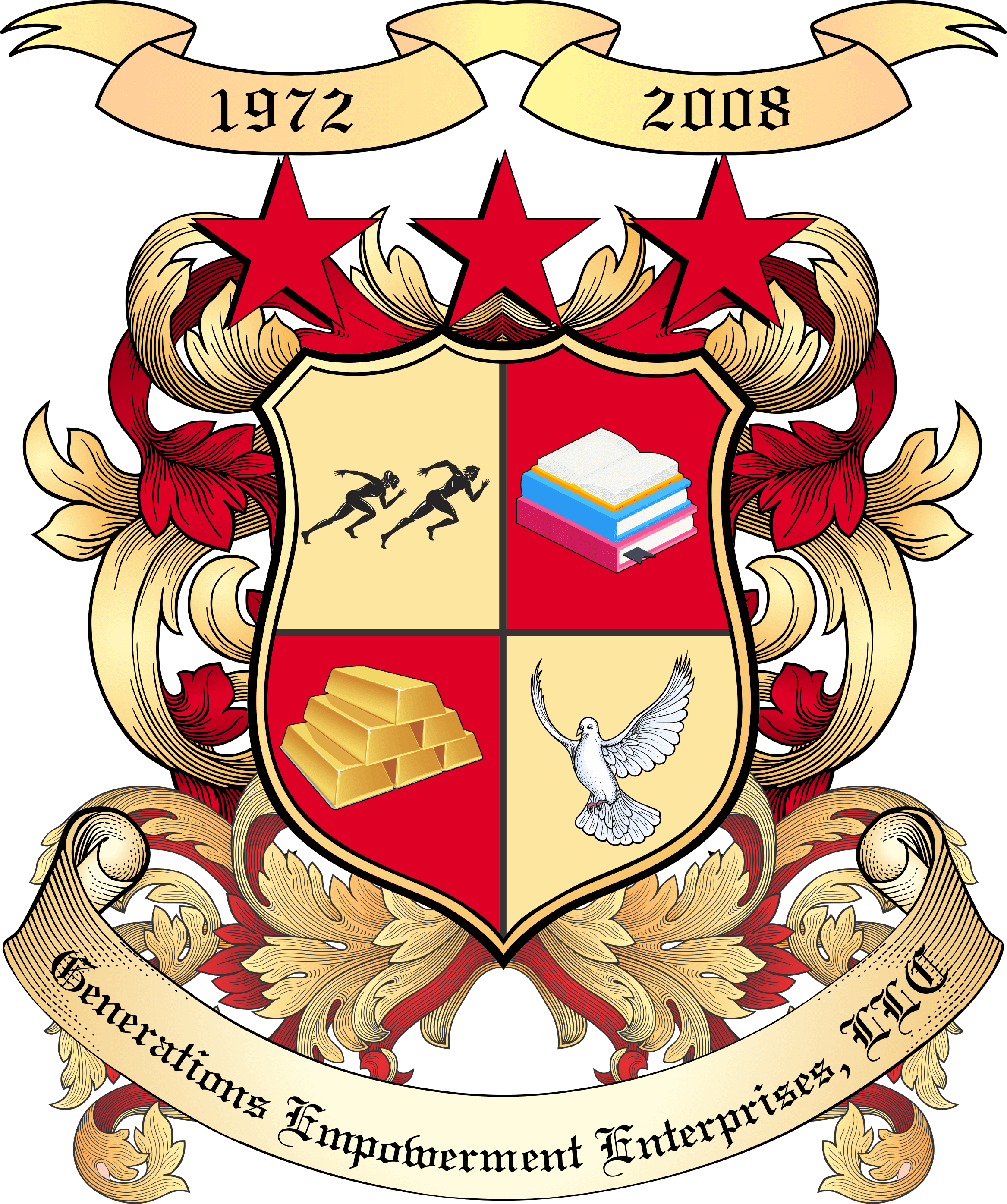 Family Empowerment Services
Group Webinars & Workshops
Coaching 
Services
Family Success 
Webinars
Family Private Weekend Retreats
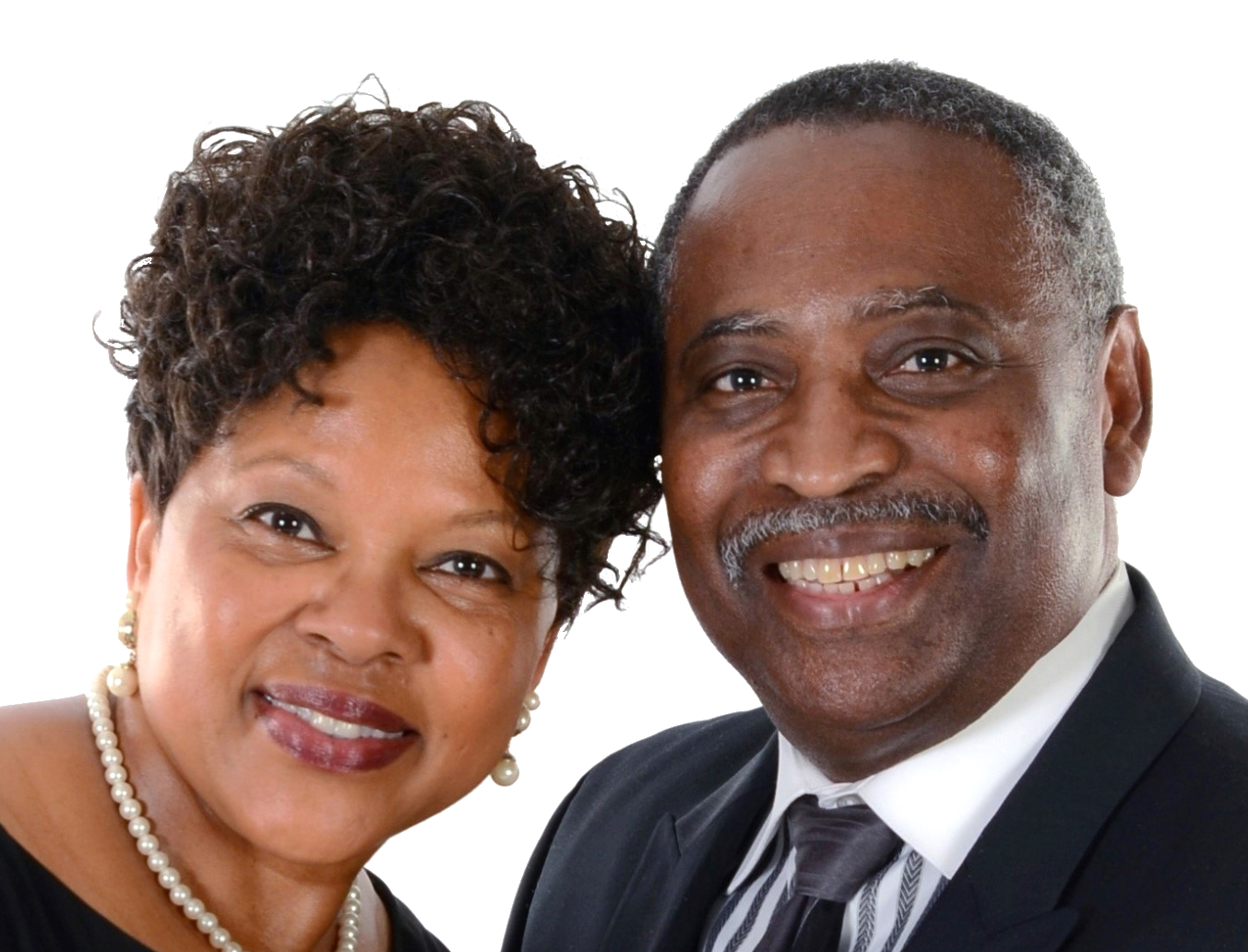 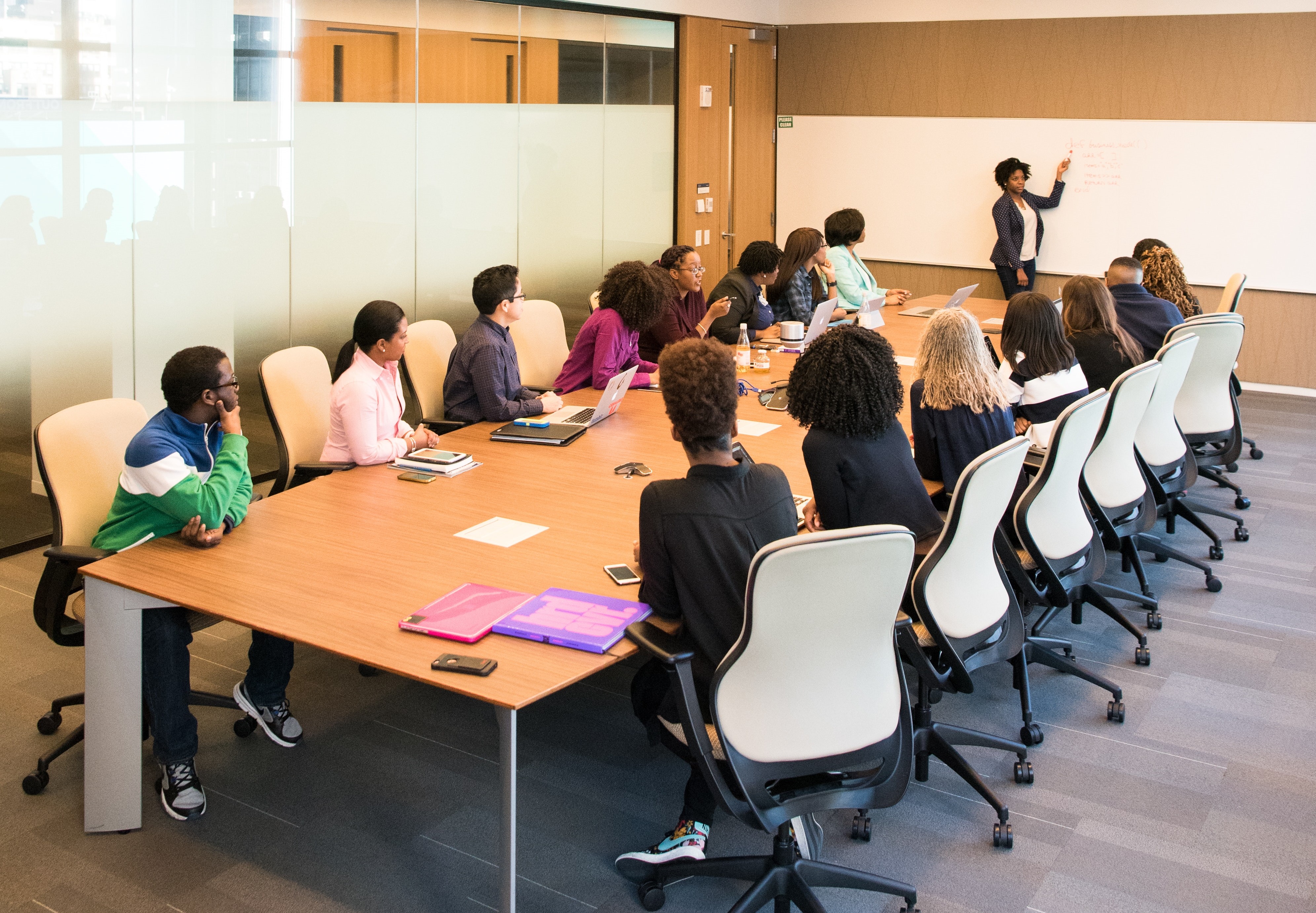 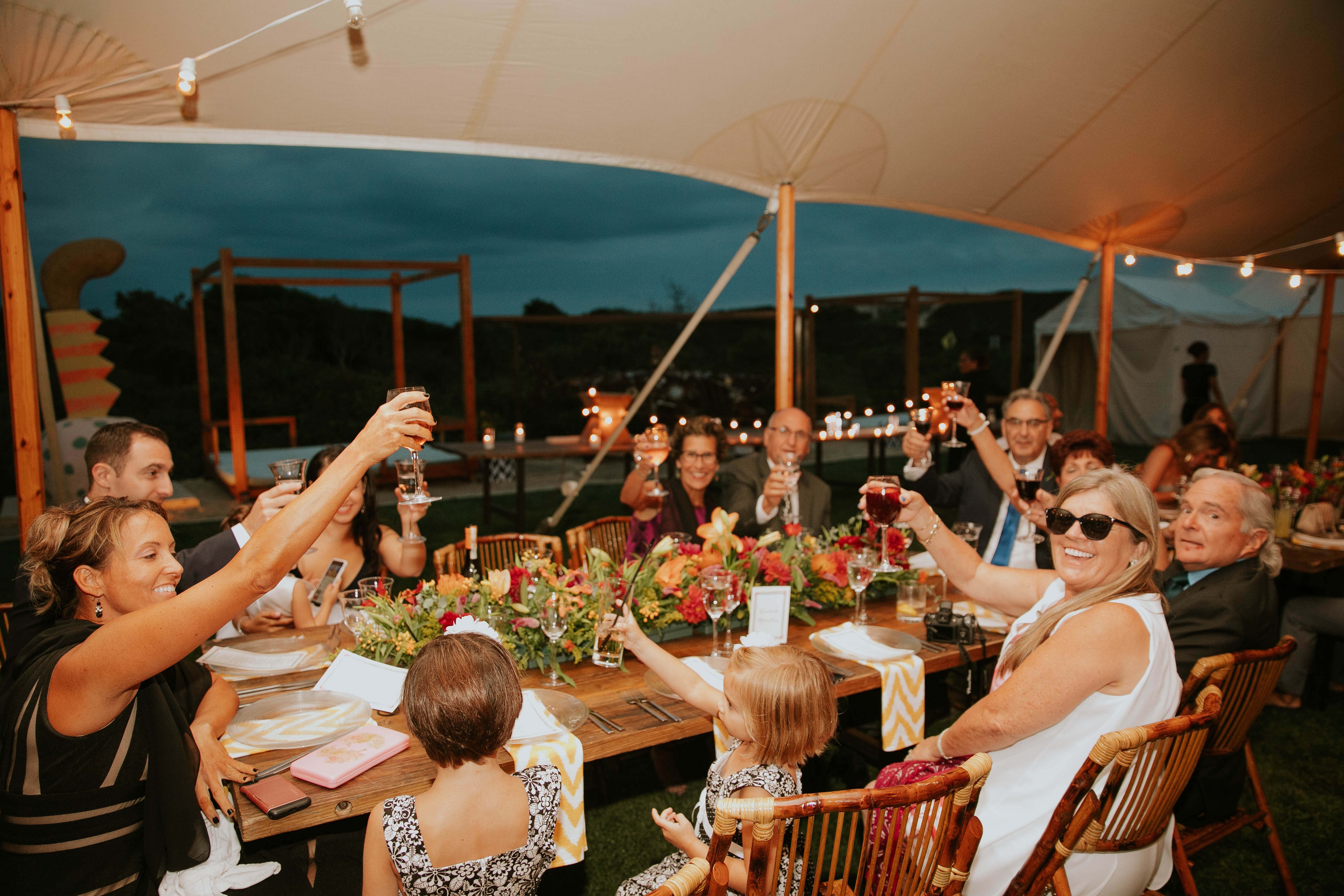 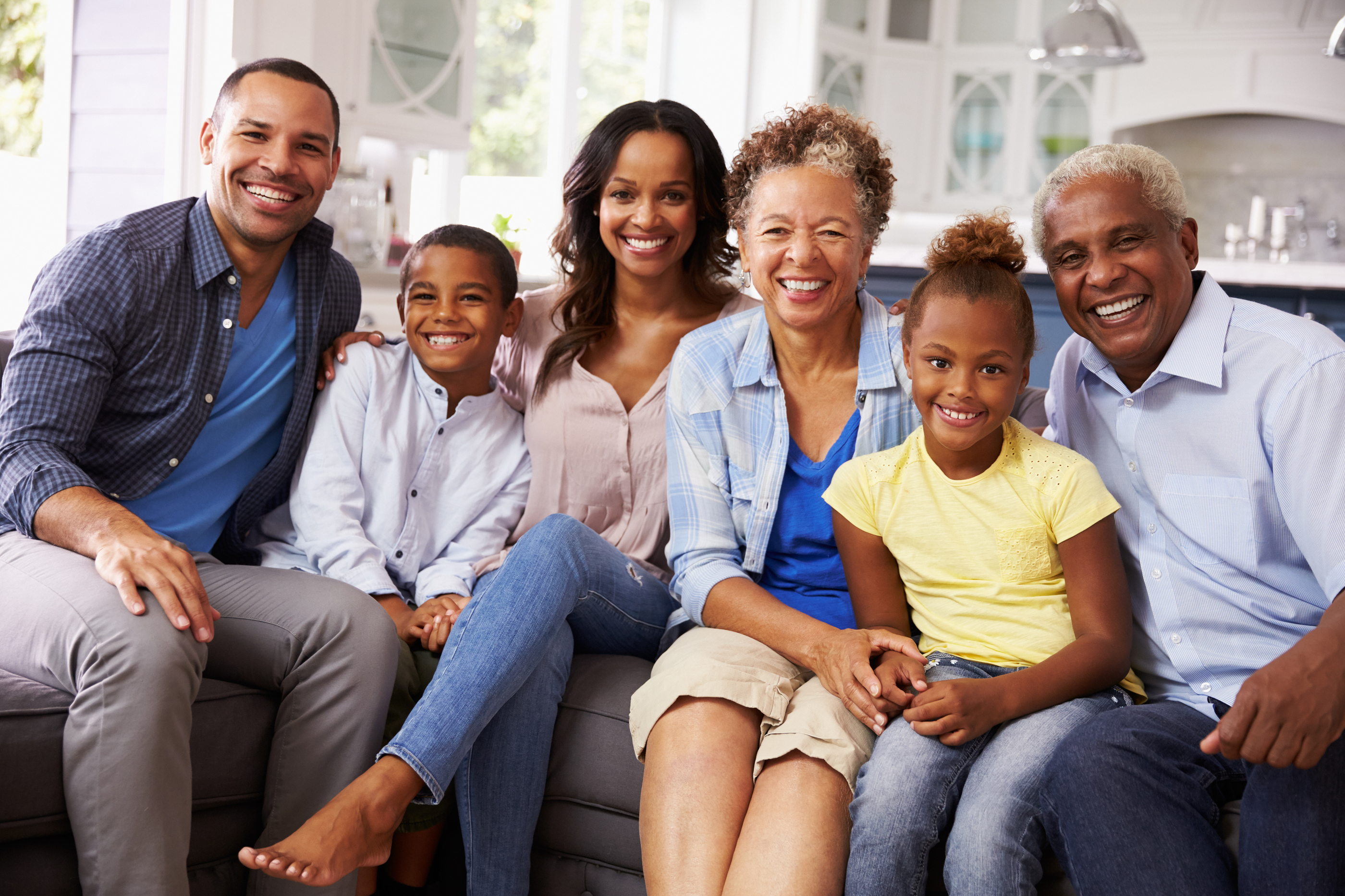 © 2020 Copyright by Generations Empowerment Enterprises, LLC
[Speaker Notes: Phillip or Janice]
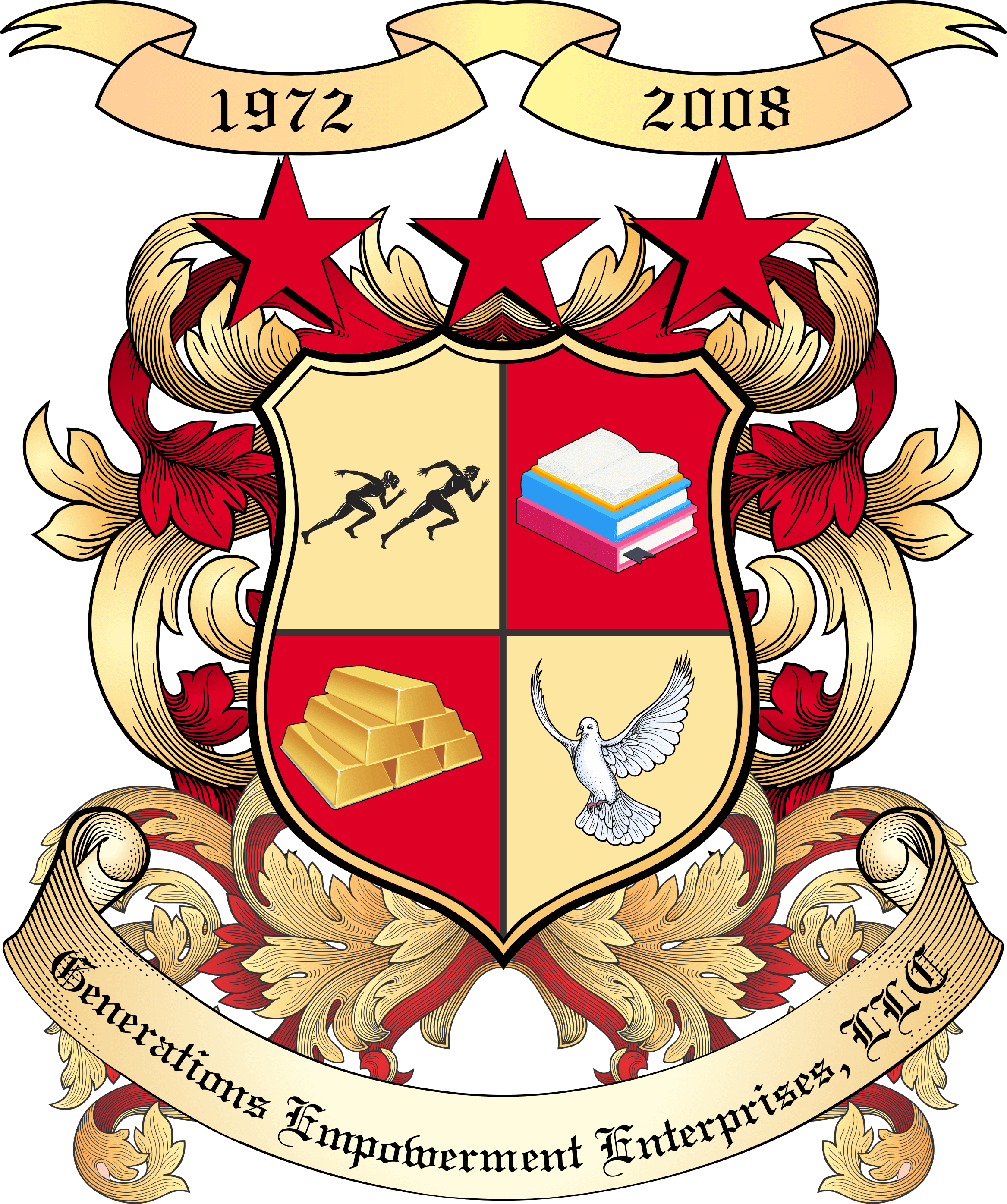 Contact
Email: admin@globalfamilysuccess.com
Website: https://globalfamilysuccess.com
Facebook: https://www.facebook.com/GenerationsEmpowermentEnterprisesLLC
© 2020 Copyright by Generations Empowerment Enterprises, LLC
[Speaker Notes: Phillip or Janice]
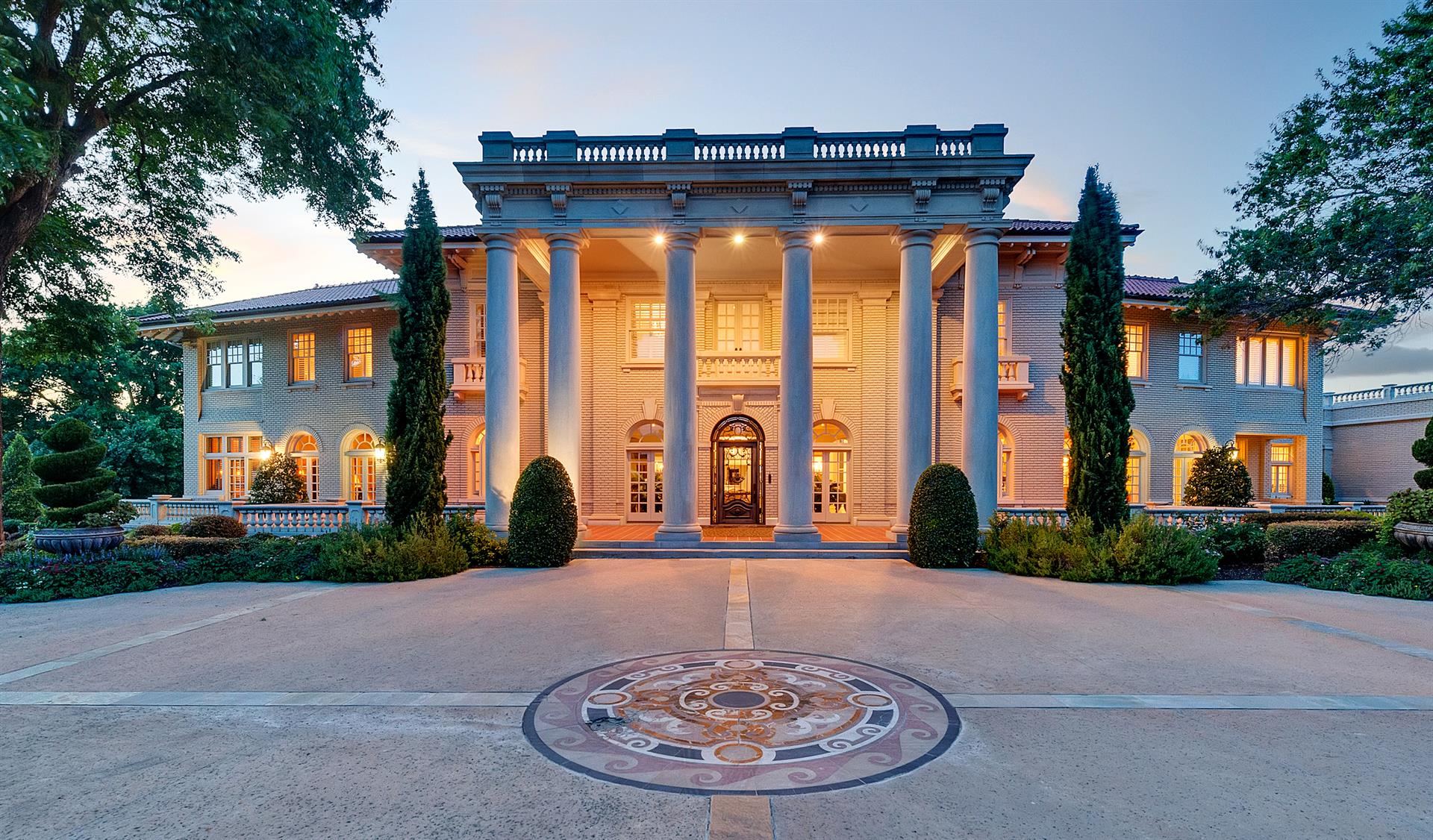 Global Family Success ProgramA Generations Empowerment Enterprises, LLC Program
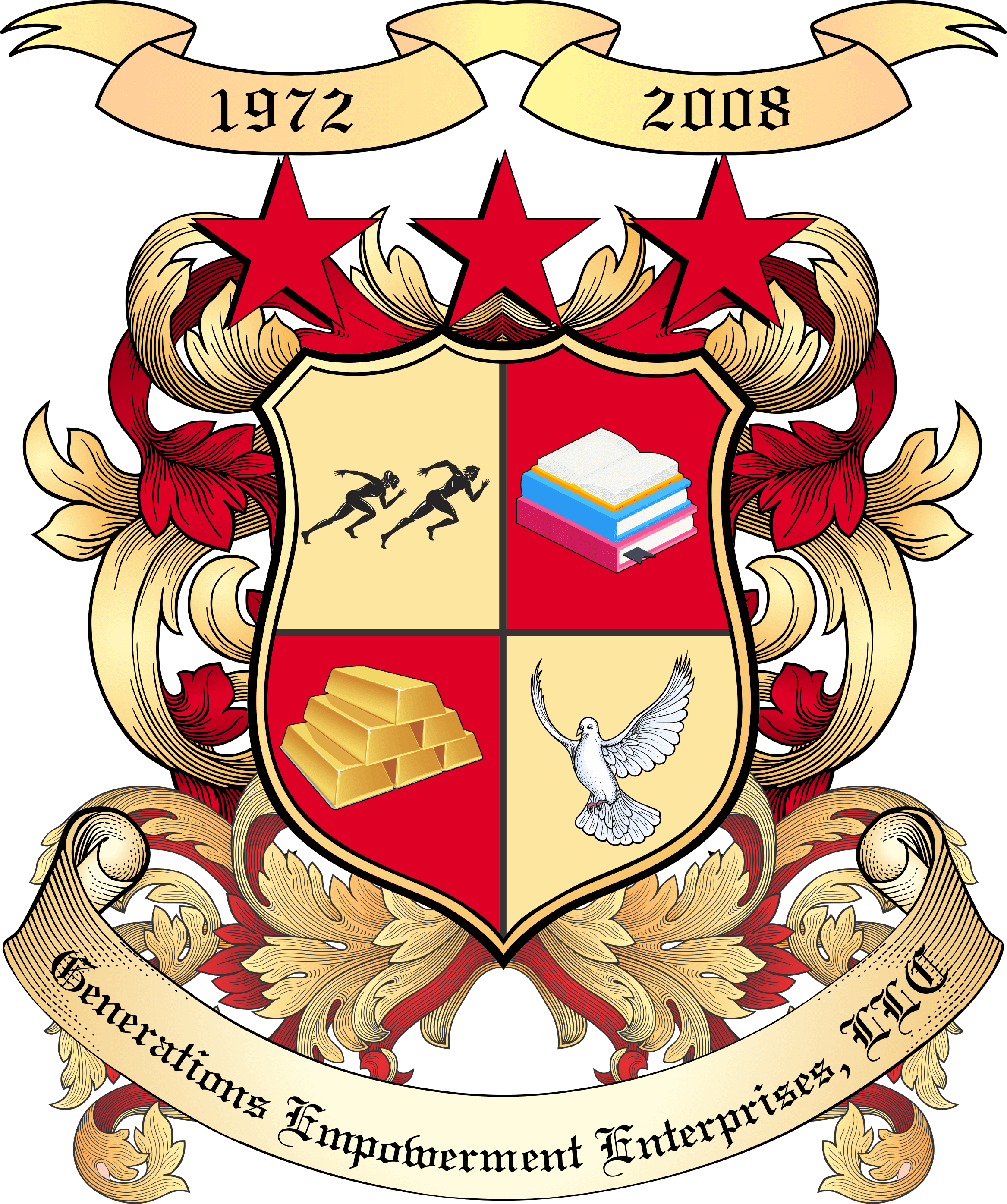